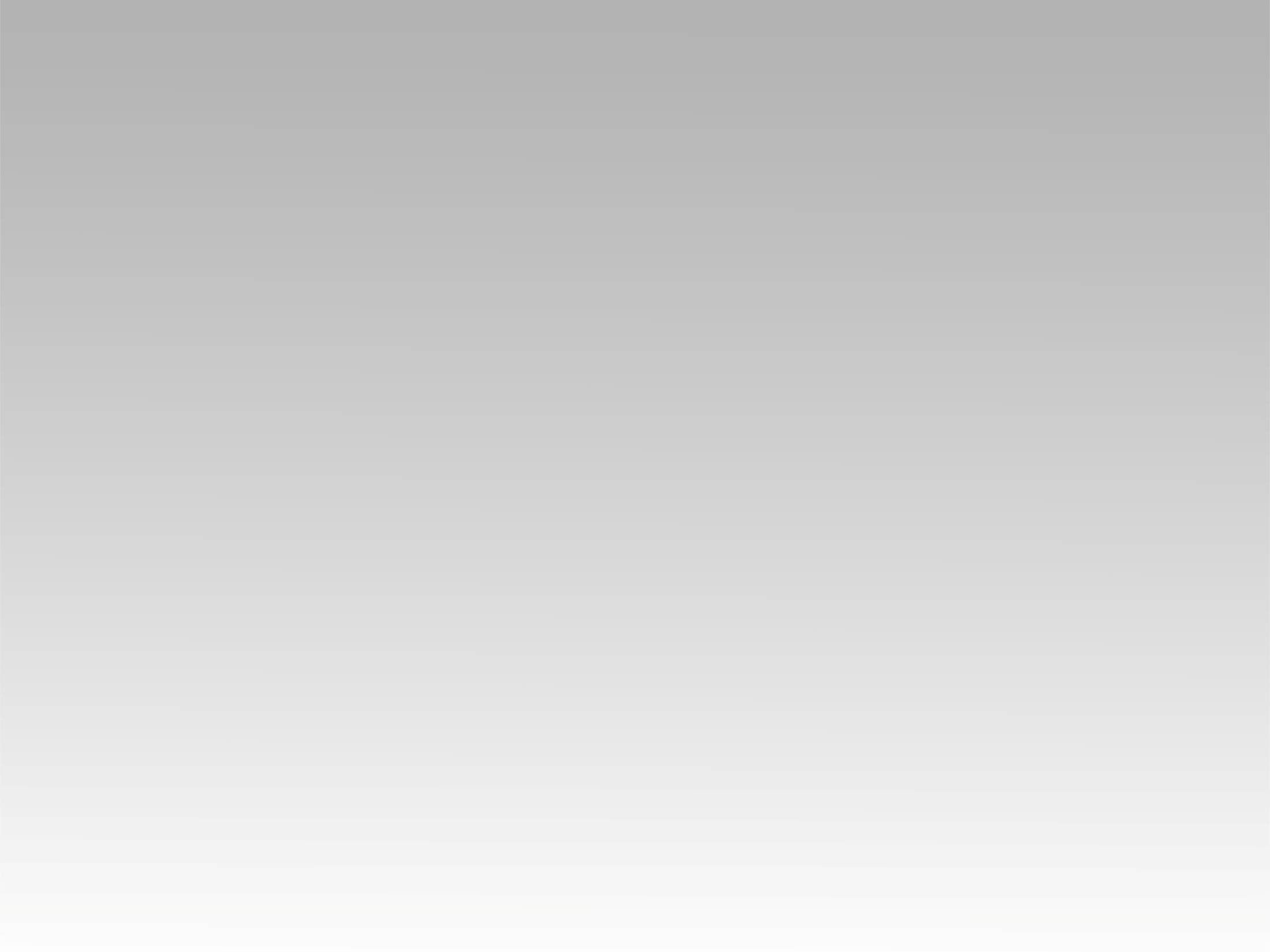 تـرنيــمة
بسَمعِ الأُذنِ قد سَمِعتُ عَنكَ
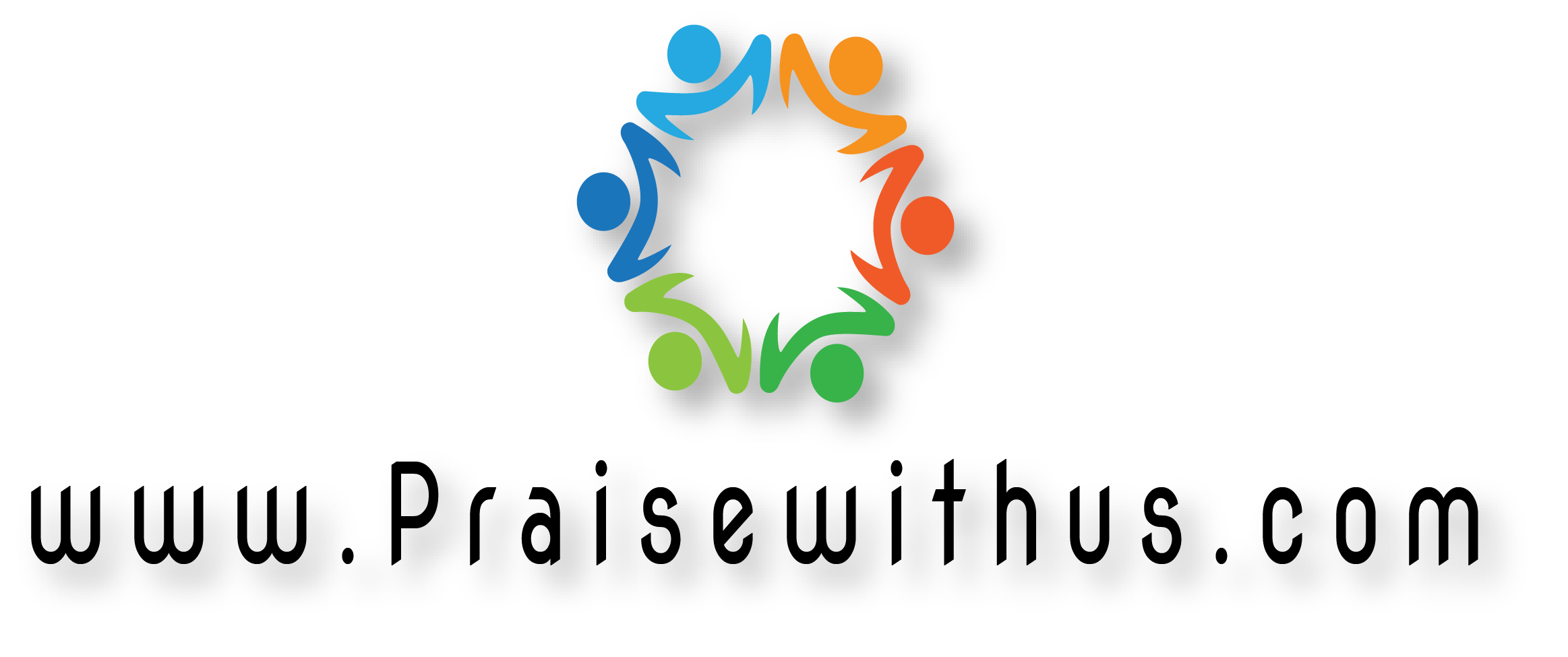 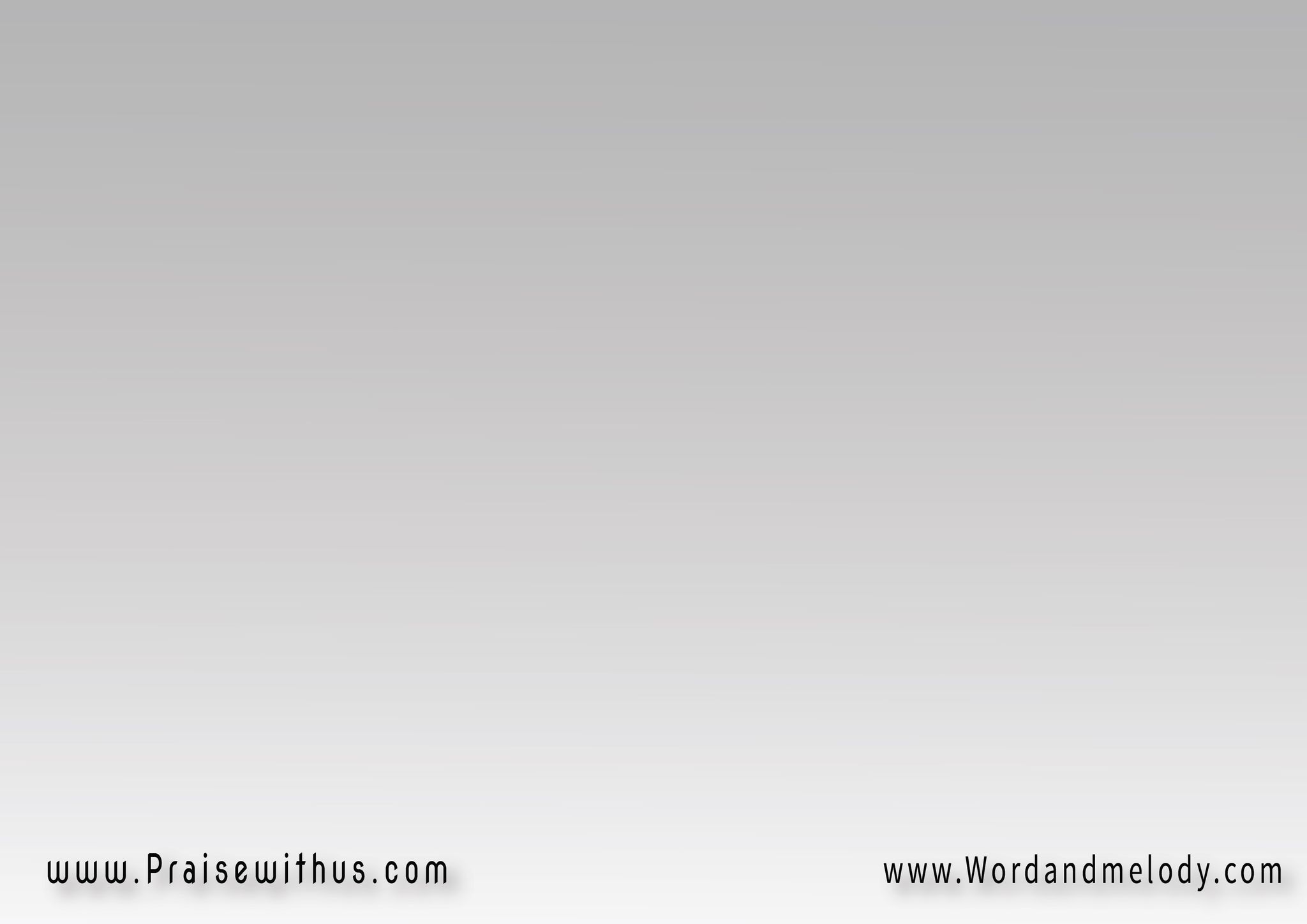 القرار:(بسَمعِ الأُذنِ قد سَمِعتُ عَنْكَوَالآنَ قد رَأتْكَ عَينــــــــــــــي)2
 (be samai elothoni qad sameato aankawalaana qad raatka aayni)2






I have heard of thee by the hearing of the ear:
 but now mine eye seeth thee.  Job 42: 5
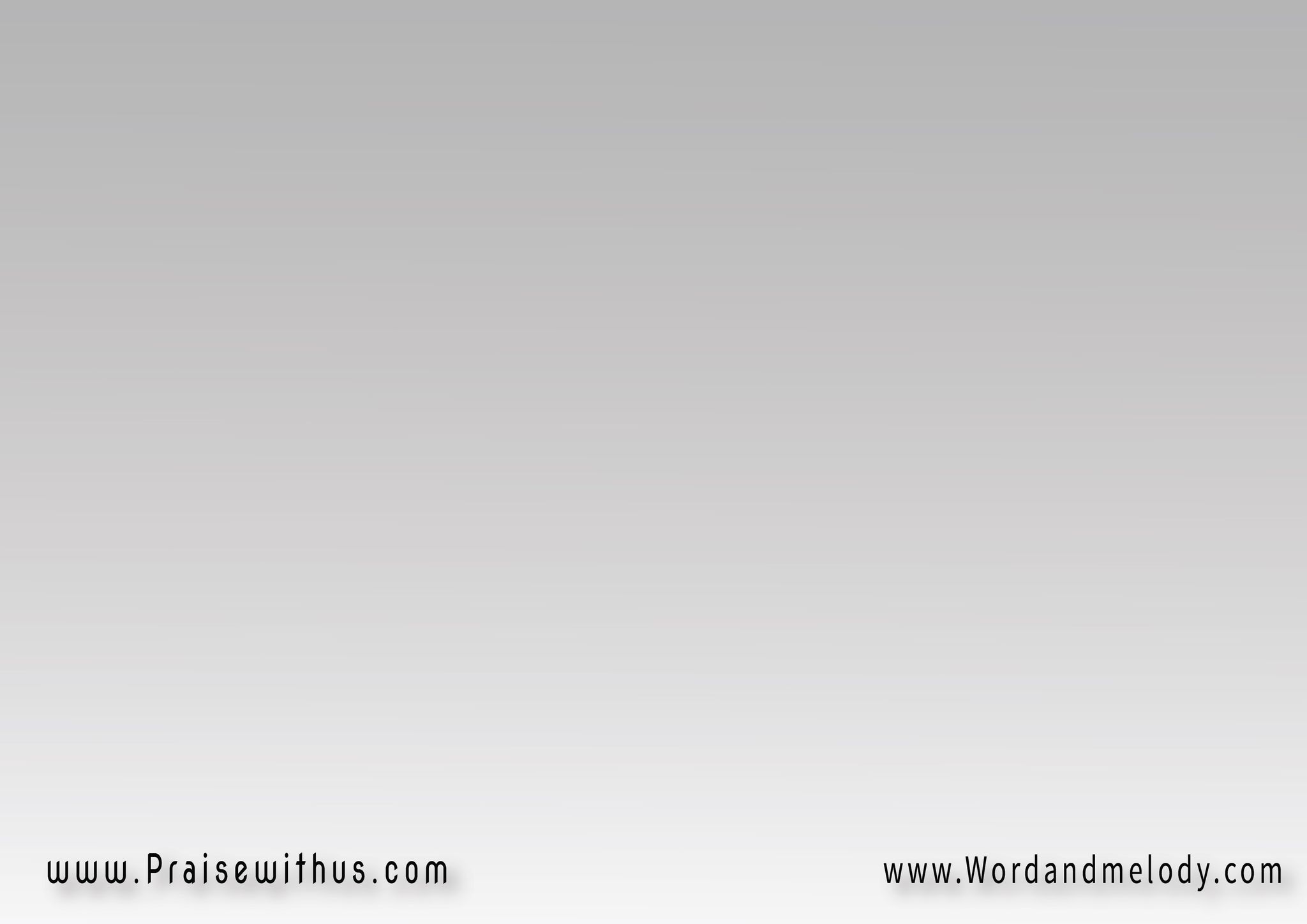 1-
 (وَجَدْتَ حَبيبي فأمسَكتُهُوَإلى خِبَائـــــي قد أدخَلتُــهُ)2كيفَ أعُـــــودُ وَأترُكُــــــــهُ
(wajadto habibi fa amsaktohowa ela khebaai qad adkhaltoho)2kayfa aaodo wa atrokoho
I found my beloved and took Him to my inner room.
 I can not leave Him anymore.
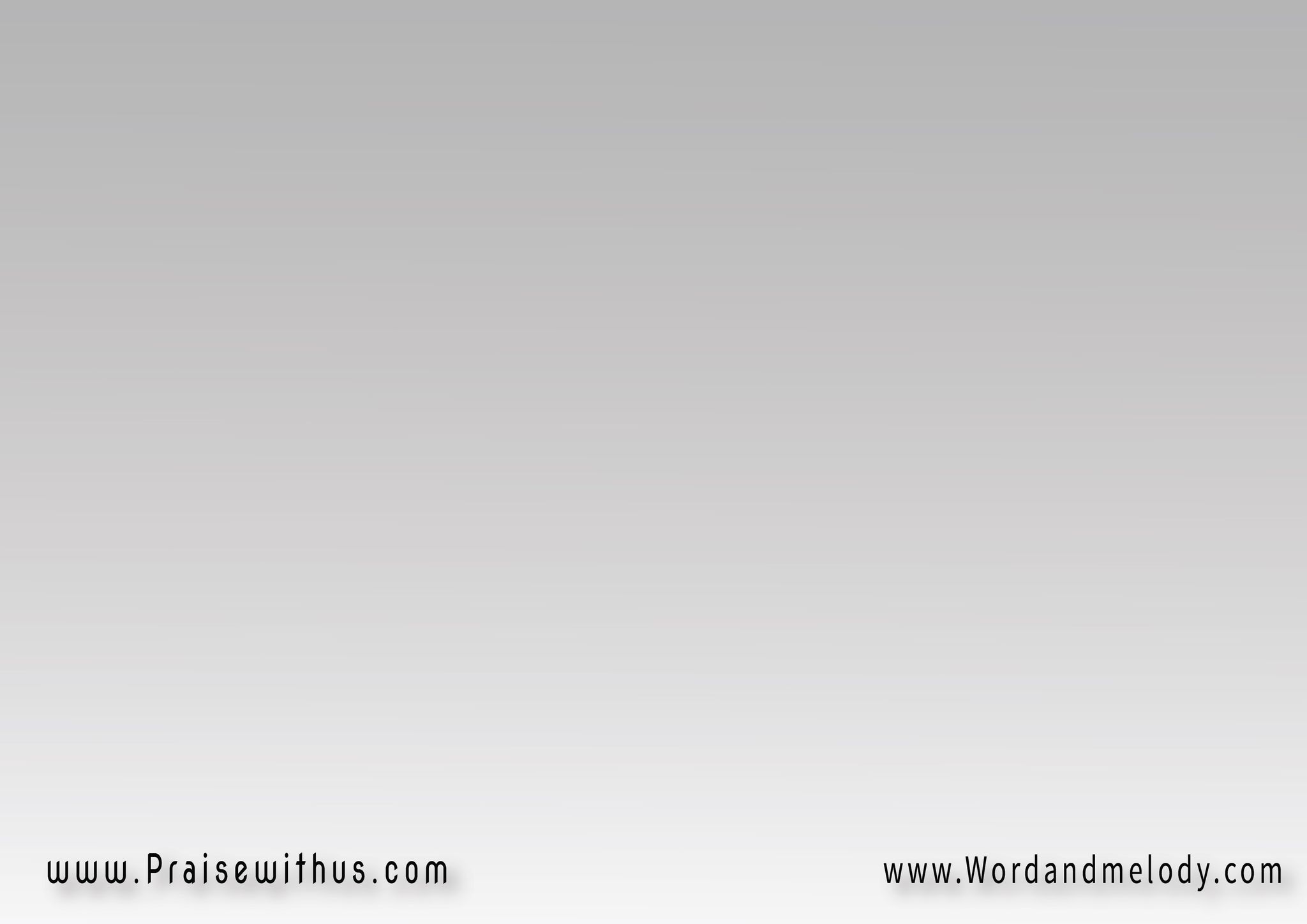 القرار:(بسَمعِ الأُذنِ قد سَمِعتُ عَنْكَوَالآنَ قد رَأتْكَ عَينــــــــــــــي)2
 (be samai elothoni qad sameato aankawalaana qad raatka aayni)2






I have heard of thee by the hearing of the ear:
 but now mine eye seeth thee.  Job 42: 5
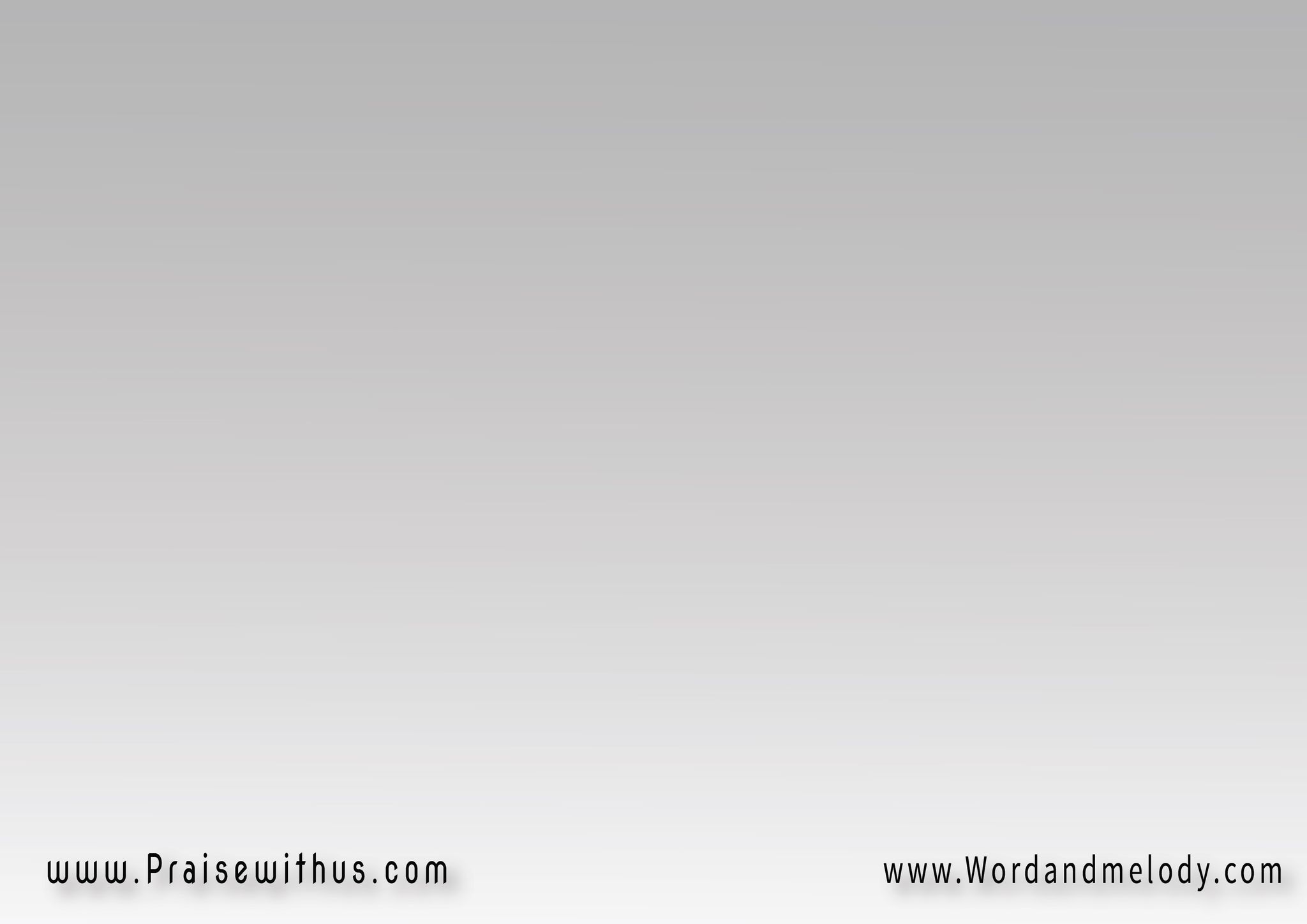 2-
 (مَن ذا يُغنيني عَن إنِّي أرَاكَماذا يَشفيني غَيرُ رِضَـــــــــاكَ)2ماذا يَكفِينـــــــي عَن حُبِّك سِوَاكَ
(man tha yoghnini aan enni arakamatha yashfini ghayro reDaka)2matha yakfini aan hobbaka sewaka

What can replace seeing you? What heals me
 other than your acceptance?. What can replace Your love?
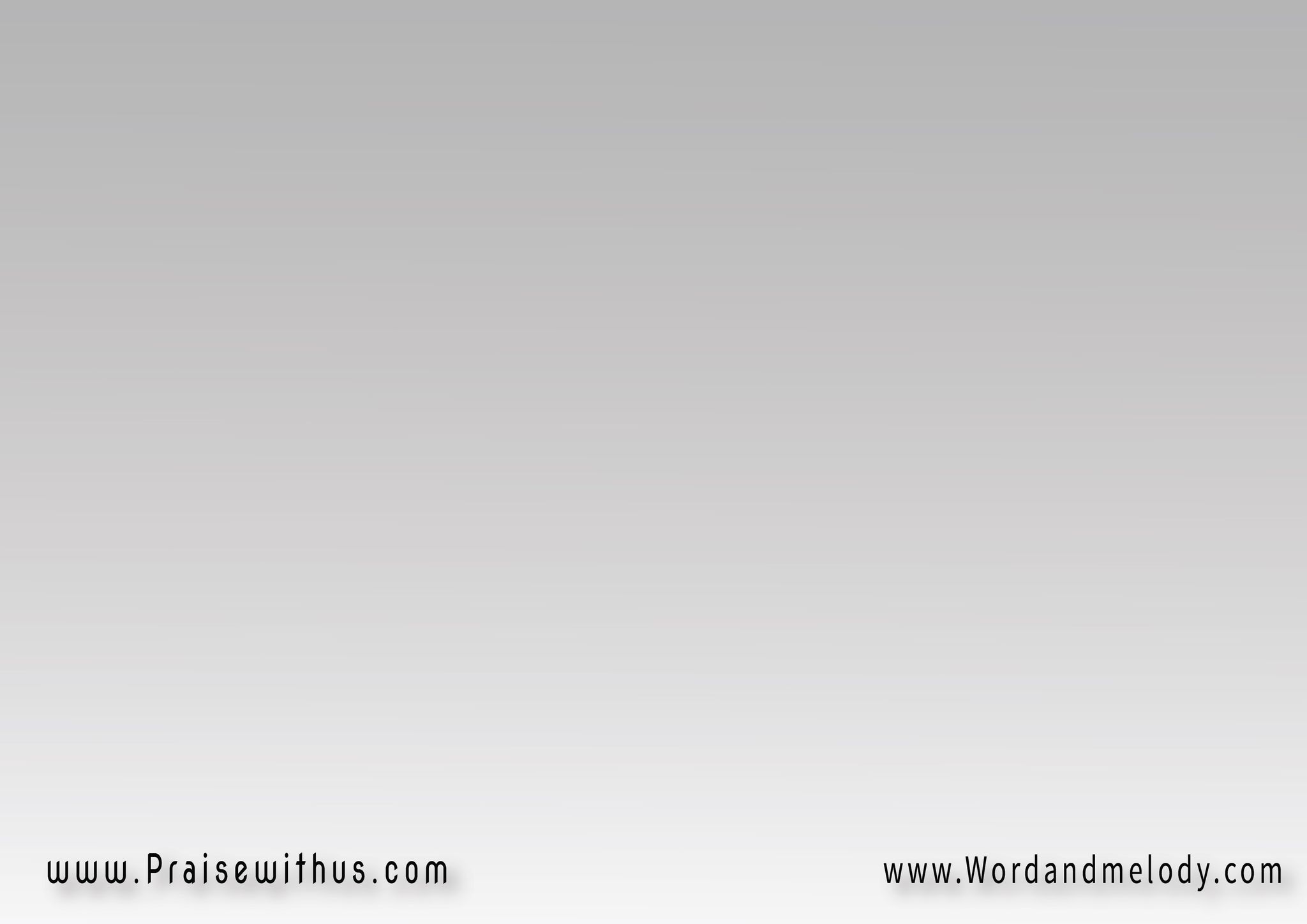 القرار:(بسَمعِ الأُذنِ قد سَمِعتُ عَنْكَوَالآنَ قد رَأتْكَ عَينــــــــــــــي)2
(be samai elothoni qad sameato aankawalaana qad raatka aayni)2






I have heard of thee by the hearing of the ear:
 but now mine eye seeth thee.  Job 42: 5
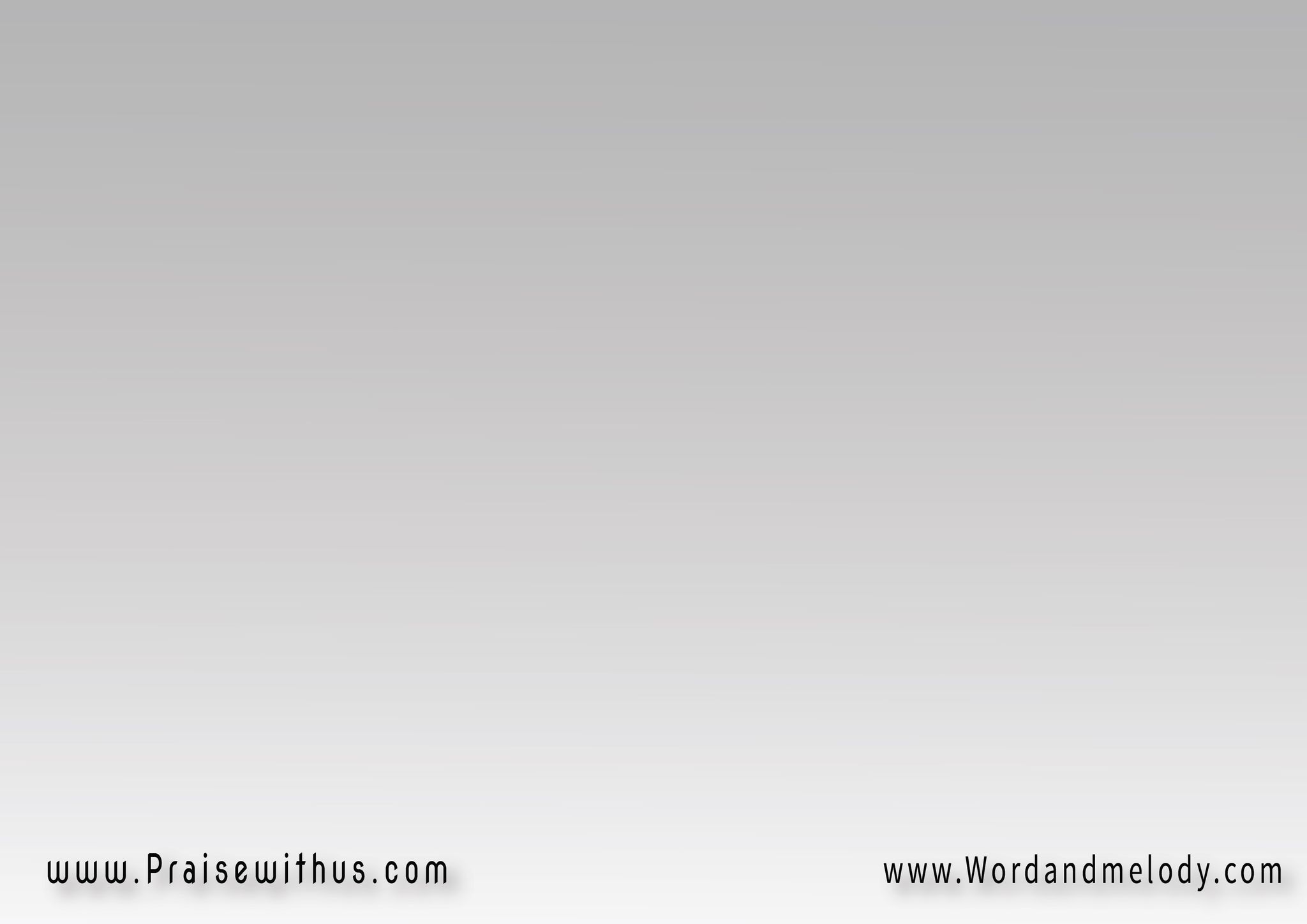 3-
 (زَادَني جُوعِي إلَيْكَ اِشتِياقاظَمآنُ قلبــــــي إلى لِقـــــاكَ)2لَيْتَنــــــي أشبَعُ مِن رُؤيَـــــاكَ
(zadani joai elayka eshtiaqazamaano qalbi ela leqaka)2laytani ashbaao men roayaka
I hunger to You and thirst to meet You.
 I hope I get filled by seeing You.
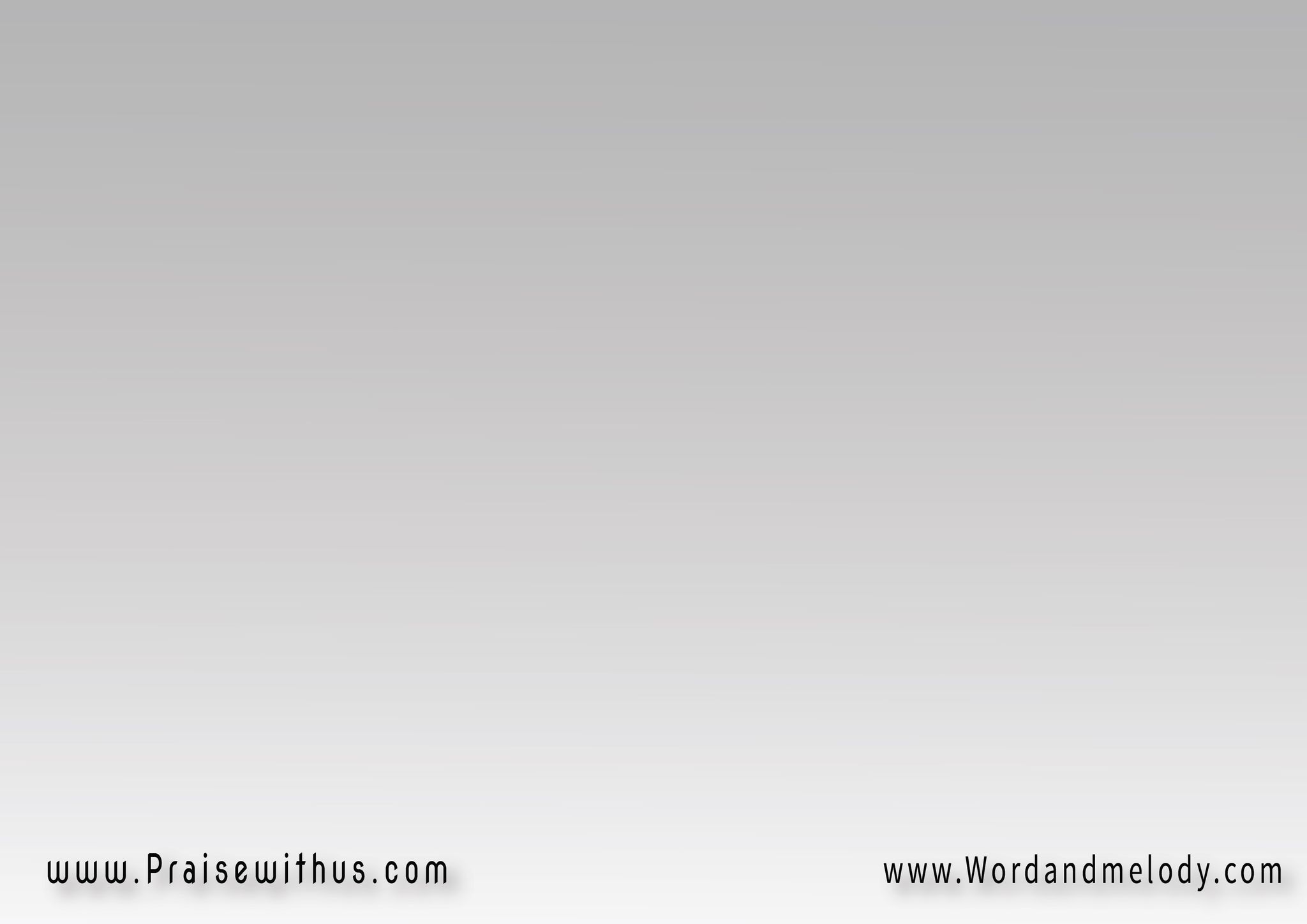 القرار:(بسَمعِ الأُذنِ قد سَمِعتُ عَنْكَوَالآنَ قد رَأتْكَ عَينــــــــــــــي)2
(be samai elothoni qad sameato aankawalaana qad raatka aayni)2






I have heard of thee by the hearing of the ear:
 but now mine eye seeth thee.  Job 42: 5
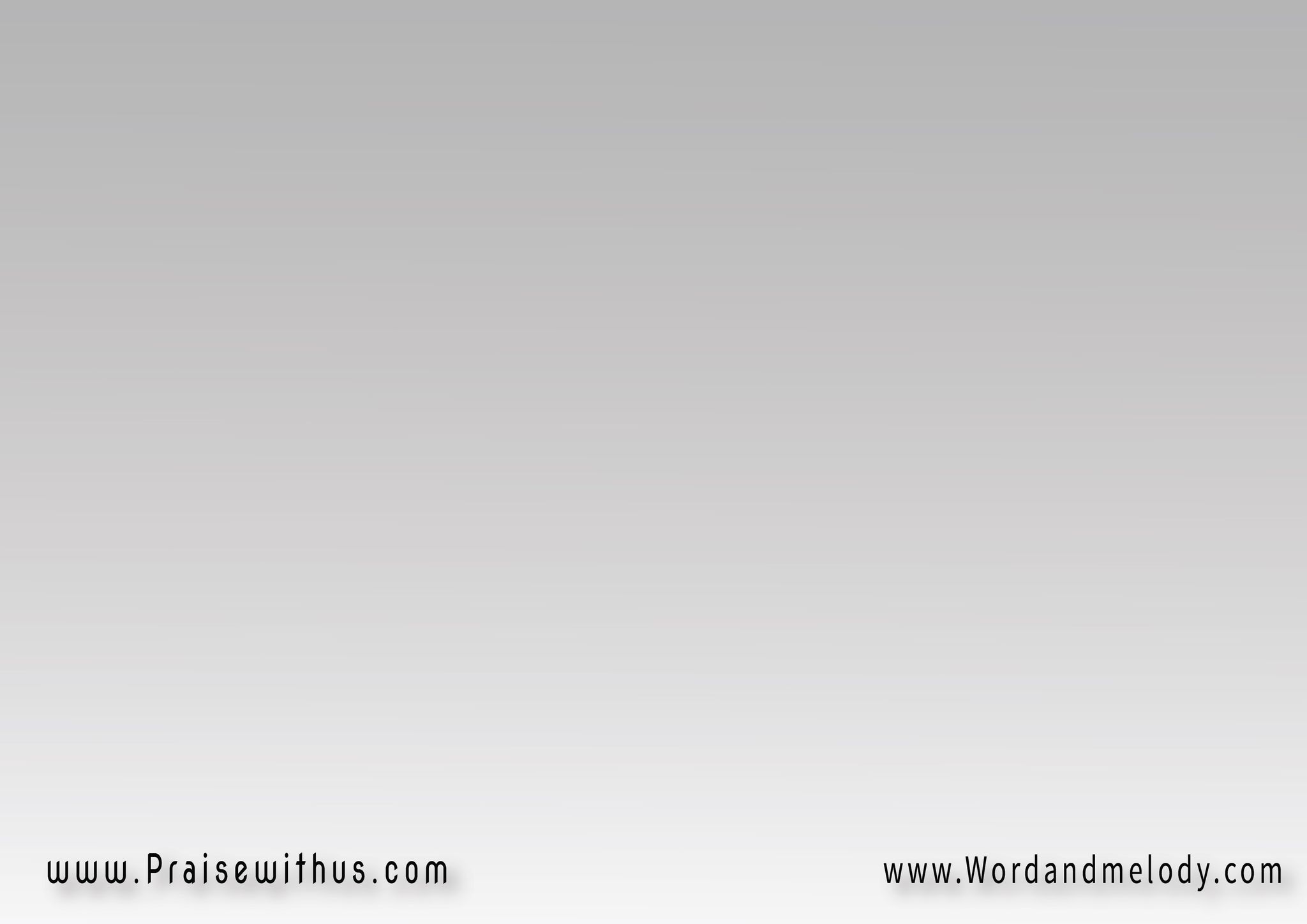 4-
 (يَحلو لِنفسي إلَيْكَ اِقتِرَابيفَيَصِيرَ تِبرُ القَلبِ كالتُّرَابِ)2حَيْثُ لا يَفصِلُنــــا أيُّ حِجَابِ
(yahlo le nafsi elayka eqterabifa yaSeera tebro alqalbi kattorabi)2haytho la yafSelona ayyo hejabi
I rejoice close to You. All the precious
 things become like dust when there is no
 barrier between me and You.
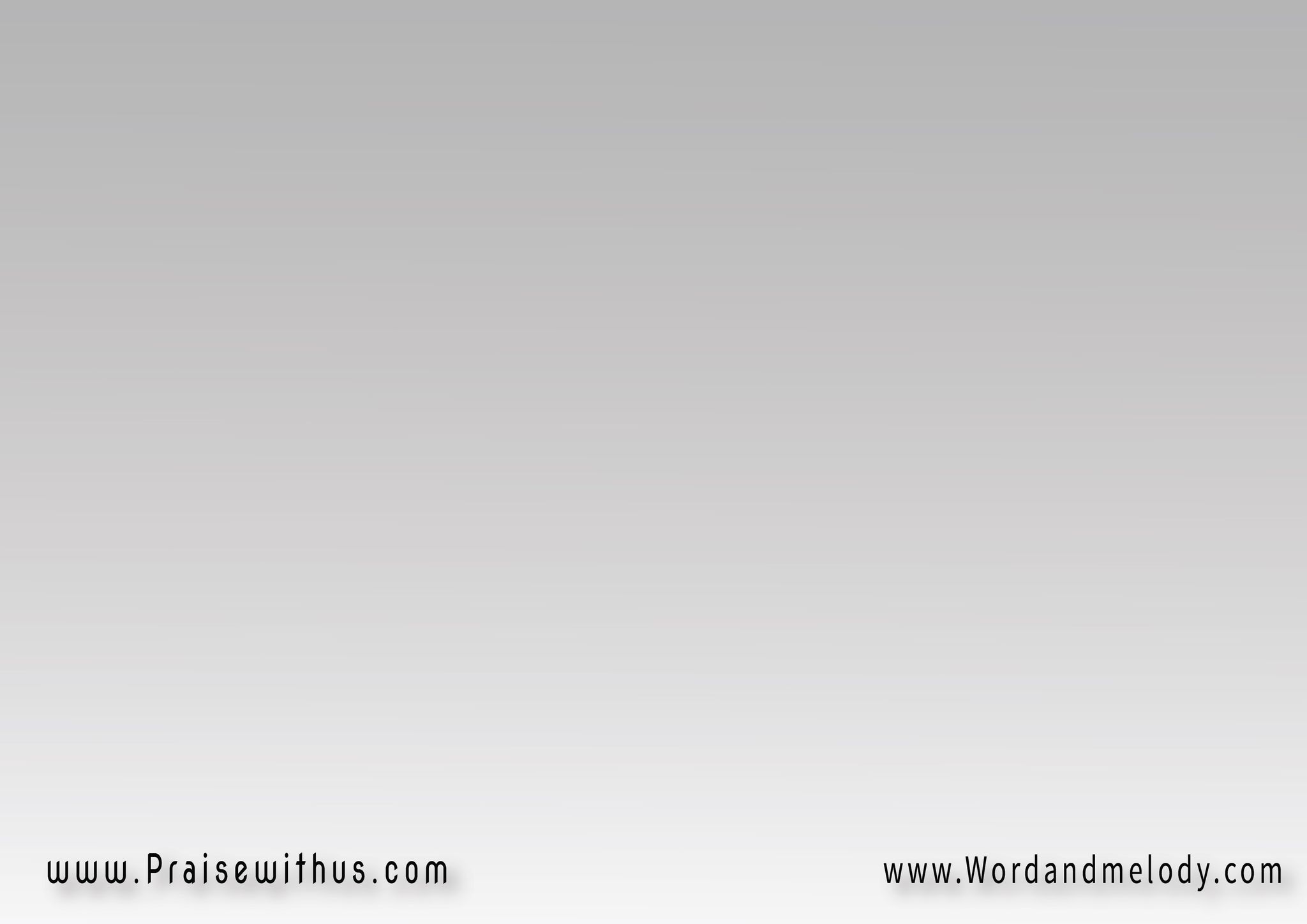 القرار:(بسَمعِ الأُذنِ قد سَمِعتُ عَنْكَوَالآنَ قد رَأتْكَ عَينــــــــــــــي)2
(be samai elothoni qad sameato aankawalaana qad raatka aayni)2






I have heard of thee by the hearing of the ear:
 but now mine eye seeth thee.  Job 42: 5
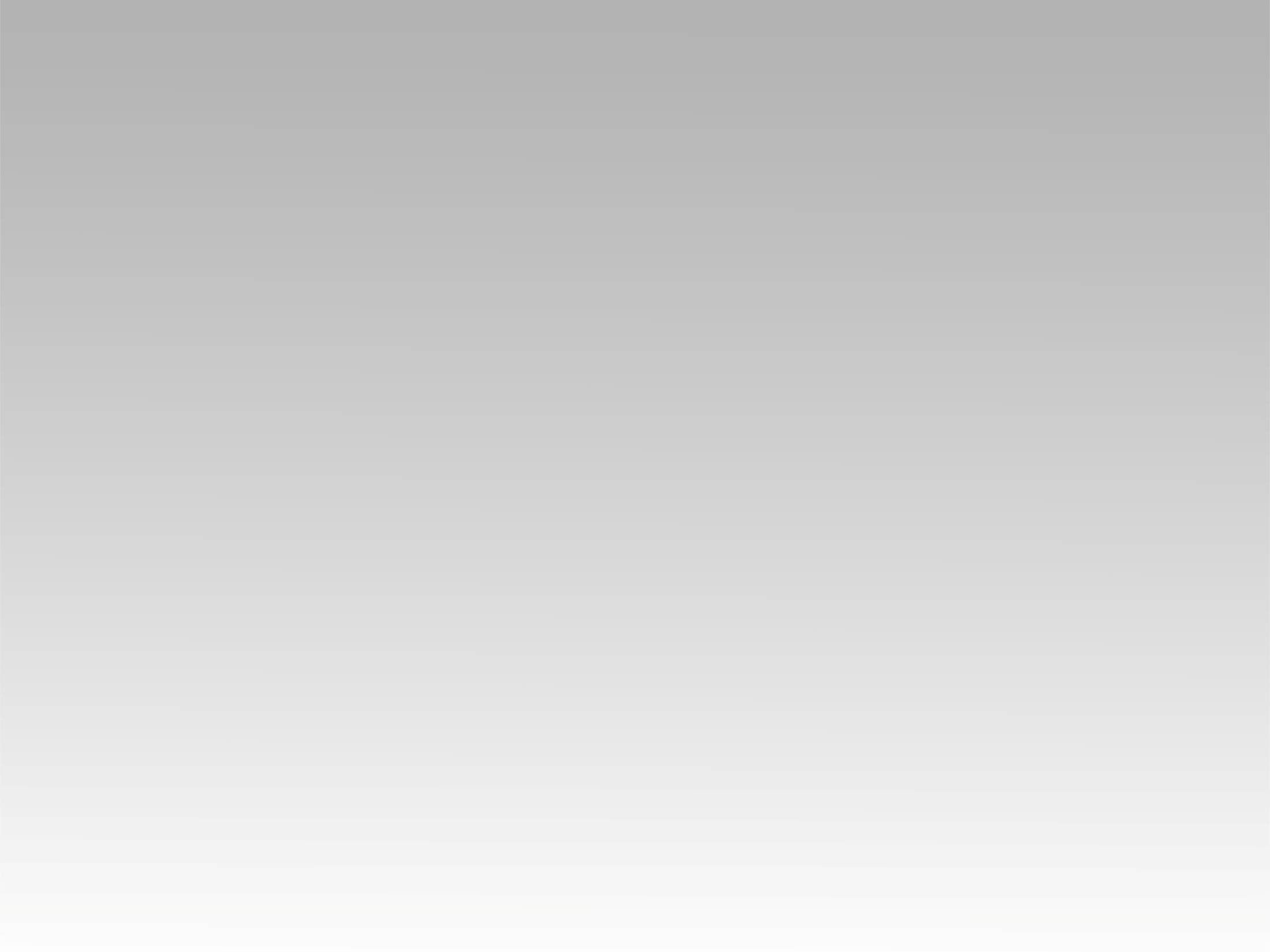 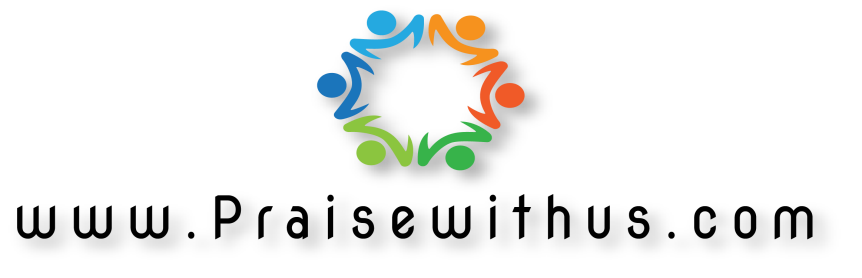